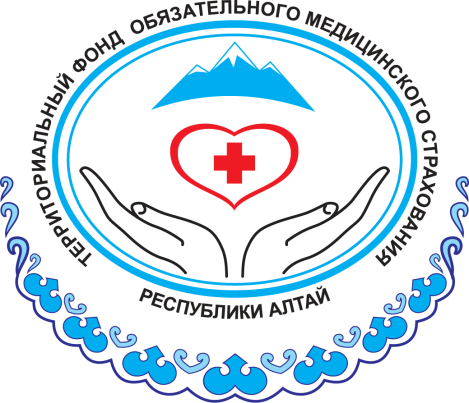 Территориальный фонд обязательногомедицинского страхованияРеспублики Алтай
Основные изменения в нормативных актах, регулирующих вопросы ОМС
Заместитель директора по организации ОМС ТФОМС РА 
Ынтаева Алтынай Ивановна
01.02.2023 год
г. Горно-Алтайск
Изменения в системе ОМС
С 1 декабря 2022 года полисы ОМС перешли в цифровой формат (изменения в 326-ФЗ);
Создан ФЕРЗЛ, позволяющий медицинским организациям провести идентификацию застрахованного лица;
Внесены изменения в Правила ОМС, утвержденные приказом МЗ РФ от 28.02.2019 г. № 108н;
Установлены новые правила персонифицированного учета в сфере ОМС (постановление Правительства РФ от 05.11.2022 № 1998);
Изменилась структура сведений о прикреплении застрахованных лиц  в ЕРЗЛ, предоставляемых  медицинскими организациями (письмо  ФФОМС  от 25.11.2021 № 00-1О92-04/69б2);
Новый порядок оценки удовлетворенности населения медицинской помощью (Приказ МЗ РФ №495 от 19.07.2022г.);
В электронном виде через ГИС ОМС предоставляются  сведения  в целях: включения в Реестры МО, СМО,  реализации  плана мероприятий  по повышению квалификации медицинских работников, приобретению и ремонту медицинского оборудования,  софинансирования расходов на осуществление стимулирующих выплат медицинским работникам за выявление онкологических заболеваний в ходе проведения диспансеризации;
Утверждены  формы заключения по результатам МЭК, МЭЭ и ЭКМП ( приказ ФФОМС от 19.09.2022 года № 120н);
Утверждена форма плана мероприятий по устранению выявленных нарушений в медицинских организациях по результатам экспертизы качества медицинской помощи (приказ ФФОМС от 05.10.2022 г. № 131н); 
Система премирования организаций первичного звена за выполнение целевых показателей выявляемости болезней и диспансерного наблюдения.
2
Утверждены следующие новые формы заявлений
Заявление о включении в единый регистр застрахованных лиц
Заявление о выборе замене СМО застрахованным лицом
Заявление о переоформлении полиса
Заявление о сдаче (утрате) полиса ОМС на материальном носителе
3
Выписка из единого регистра застрахованных лиц о полисе ОМС
4
Изменения внесенные в Правила ОМС, утвержденные приказом МЗ РФ от 28.02.2019 г. № 108н
- п. 147 реестр счета должен содержать дополнительно период (месяц) проведения следующего планового осмотра (при оплате профилактических мероприятий или прохождении диспансерного наблюдения) в структуре сведений о застрахованном лице и сведений об оказанной застрахованному лицу медицинской помощи. 
- п. 156 При наличии отклоненных от оплаты счетов на оплату медицинской помощи по результатам проведенного территориальным фондом медико-экономического контроля медицинская организация вправе доработать и представить в территориальный фонд отклоненные ранее от оплаты счета на оплату медицинской помощи и реестры счетов не позднее семи рабочих дней с даты получения соответствующего заключения по результатам медико-экономического контроля первично представленного медицинской организацией счета на оплату медицинской помощи, за исключением случая, указанного в абзаце втором настоящего пункта. Оплата счетов, повторно представленных медицинскими организациями к оплате после доработки, осуществляется в период оплаты счетов за следующий отчетный месяц.
В случае принятия Комиссией решения об увеличении медицинской организации объемов предоставления медицинской помощи и (или) ее финансового обеспечения отклоненные ранее от оплаты счета и реестры счетов на оплату медицинской помощи повторно представляются медицинской организацией в территориальный фонд не позднее пятого рабочего дня месяца, следующего за месяцем, в котором Комиссией были пересмотрены объемы предоставления медицинской помощи и (или) ее финансового обеспечения.
п. 157 в случае превышения объемов предоставления и финансового обеспечения медицинской помощи, распределенных медицинской организации решением Комиссии, медицинская организация в течение пяти рабочих дней после получения заключения по результатам медико-экономического контроля обязана обратиться в Комиссию с предложением о перераспределении объемов предоставления и финансового обеспечения медицинской помощи.
5
Выписка из единого регистра застрахованных лиц о полисе ОМС
- Приложение № 1  распределяет на отчетный год и перераспределяет в течение года объемы предоставления и финансового обеспечения медицинской помощи между медицинскими организациями, имеющими лицензию на осуществление медицинской деятельности на территории Российской Федерации (за исключением медицинских организаций, находящихся за пределами Российской Федерации, включенных в реестр медицинских организаций), в пределах и на основе установленных территориальной программой объемов предоставления медицинской помощи, до 1 января года, на который осуществляется распределение, с учетом результатов контроля объемов, сроков, качества и условий предоставления медицинской помощи по обязательному медицинскому страхованию застрахованным лицам, а также ее финансового обеспечения в динамике до трех лет (за исключением медицинских организаций, впервые включенных в реестр медицинских организаций, осуществляющих деятельность в сфере обязательного медицинского страхования в году, на который формируется территориальная программа обязательного медицинского страхования)
6
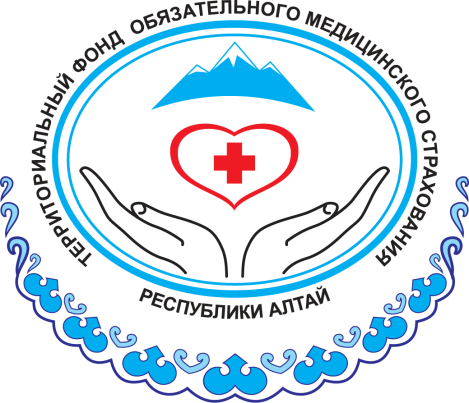 Территориальный фонд обязательногомедицинского страхованияРеспублики Алтай
СПАСИБО ЗА ВНИМАНИЕ!
E-mail:   yntaeva@tfoms.gorny.ru   
Тел.(38822) 4 98 02
2023 год
г. Горно-Алтайск